Sąd w sprawach cywilnych
Właściwość sądu
Wyłączenie sędziego
Wartość przedmiotu sporu
Właściwość sądu Rodzaje ze względu na źródło
Właściwość rzeczowa
Wskazuje, który z sądów danego rzędu – rejonowego lub okręgowego jest właściwy do rozpoznawania spraw cywilnych w I instancji. 
W przepisie art. 16 KPC przyjęto domniemanie właściwości sądów rejonowych w sprawach cywilnych, zarówno w procesie, jaki i postępowaniu nieprocesowym. Zatem sąd okręgowy jest sądem I instancji tylko i wyłącznie w przypadkach enumeratywnie wskazanych przez ustawodawcę, np. w zwykłym postępowaniu rozpoznawczym w sprawach wymienionych w katalogu zamkniętym w przepisie art. 17 KPC.
Zasadniczo jeśli sąd rejonowy orzekł w sprawie, w której sąd okręgowy jest właściwy, zachodzi nieważność  postępowania. Jednakże  w sytuacji, kiedy sąd rejonowy rozpoznał sprawę, która ze względu na wartość przedmiotu sporu należy do właściwości rzeczowej sądu okręgowego (tzw. ratione valoris),  jest traktowane tylko jako uchybienie procesowe i nie prowadzi do nieważności postępowania.
Właściwość miejscowa
Pozwala na rozgraniczenie kompetencji sądów tego samego rzędu ze względu na zasięg terytorialny konkretnego sądu.
Miejscowa ogólna jest ustalana na podstawie miejsca zamieszkania pozwanego (art. 27 KPC).
Powództwo przeciwko Skarbowi Państwa wytacza się według siedziby państwowej jednostki organizacyjnej, z której działalnością wiąże się dochodzone roszczenie (art. 29 KPC). 
W sprawach przeciwko wszystkim – poza Skarbem Państwa – osobom prawnym oraz jednostkom organizacyjnym niebędących osobami prawnymi, którym ustawa przyznaje zdolność prawną,  powództwo wytacza się przed sąd miejsca ich siedziby (art. 30 KPC).

Post. SN z 3.05.1973, I CZ 48/73, Legalis:
O ogólnej właściwości miejscowej sądu nie decyduje miejscowość, w której osoba pozwana jest zameldowana, ale ta miejscowość, w której ona przebywa z zamiarem stałego pobytu
Właściwość miejscowa przemienna
Pozwala powodowi – w granicach wskazanych przepisami – na dokonanie wyboru sądu, przed który zamierza wytoczyć powództwo.
Z właściwości przemiennej można skorzystać w następujących rodzajach spraw o: 
1)	roszczenie alimentacyjne oraz ustalenie pochodzenia dziecka i związane z tym roszczenia (art. 32 KPC);
2)	roszczenie majątkowe przeciwko przedsiębiorcy (art. 33 KPC);
3)	zawarcie umowy, ustalenie jej treści, zmiana umowy oraz  ustalenie istnienia umowy, jej wykonanie, rozwiązanie lub unieważnienie, a także odszkodowanie z powodu niewykonania lub nienależytego wykonania umowy (art. 34 KPC);
4)	roszczenie z czynu niedozwolonego (art. 35 KPC);
5)	zapłatę należności za prowadzenie sprawy przez pełnomocnika (art. 36 KPC);
6)	roszczenie ze stosunku najmu lub dzierżawy nieruchomości (art. 37 KPC);
7)	przeciwko zobowiązanemu z weksla lub czeku (art. 37¹KPC);
8)	w postępowaniu odrębnym w sprawach z zakresu prawa pracy (art. 461 § 1 KPC).
Właściwość miejscowa wyłączna
Polega na tym, że w określonych kategoriach spraw powództwo trzeba wytoczyć przez sąd wyłącznie właściwy do ich rozpoznania, wskazany w ustawie. 
Właściwość miejscowa wyłączna przewidziana jest w następujących rodzajach spraw :
1)	własności lub innych praw rzeczowych na nieruchomości, jak również  posiadania nieruchomości (art. 38 KPC); 
2)	z tytułu dziedziczenia, zachowku, jak również z tytułu zapisu, polecenia oraz innych rozrządzeń testamentowych (art. 39 KPC);
3)	ze stosunku członkostwa spółdzielni, spółki lub stowarzyszenia (art. 40 KPC);
4)	ze stosunku małżeństwa (art. 41 KPC);
5)	ze stosunku między rodzicami a dziećmi oraz między przysposabiającym a przysposobionym  (art. 42 KPC).
Właściwość funkcjonalna
Pojęcie właściwości funkcjonalnej nie zostało zdefiniowane ustawowo, lecz w doktrynie, wiąże się z podziałem funkcji i czynności procesowych między sądami różnych instancji lub sądami równorzędnymi. Dzięki niej jest możliwe określenie zadań wykonywanych przez sądy rejonowe, okręgowe, apelacyjne oraz Sąd Najwyższy oraz rozgraniczenie funkcji sądów pierwszej i drugiej instancji.
Właściwość delegacyjna
Ma swoje źródło w orzeczeniu innego sądu. 
Art. 18 KPC przewiduje możliwość przekazania sprawy przez sąd rejonowy właściwy rzeczowo do rozpoznania sprawy sądowi okręgowemu w sytuacji, gdy istnieje zagadnienie prawa procesowego lub materialnego budzące poważne wątpliwości. 
Art. 44 KPC, który stanowi, że jeżeli sąd właściwy nie może z powodu przeszkody rozpoznać sprawy lub podjąć innej czynności, sąd nad nim przełożony wyznaczy na posiedzeniu niejawnym inny sąd. Przyczyny powodujące konieczność wyznaczenia innego sądu są przeszkodami, których sąd właściwy nie może pokonać, przykładowo w razie wyłączenia wszystkich sędziów danego sądu od rozpoznawania sprawy. 
Art. 45 KPC przyznaje Sądowi Najwyższemu kompetencje do wyznaczenia sądu,  przed który należy wytoczyć powództwo, jeśli ustalenie właściwości miejscowej sądu nie jest możliwe, np. spraw z zakresu międzynarodowego postępowania cywilnego, w których istnieje zarówno jurysdykcja krajowa, jak i droga sądowa, lecz brak jest kryteriów do ustalenia właściwości miejscowej sądu polskiego.
Właściwość umowna
Strony mogą zawrzeć w formie pisemnej umowę o właściwość sądu (umowa prorogacyjna), na podstawie której do rozpoznania sporu wynikłego lub mogącego wyniknąć z łączącego je stosunku prawnego właściwy będzie miejscowo inny sąd niż określony w przepisach o właściwości miejscowej ogólnej i przemiennej (prorogacja właściwa) lub strony mogą ograniczyć umową pisemną prawo wyboru powoda między kilkoma sądami właściwymi (prorogacja pozorna), a więc pomiędzy wskazanymi w przepisach o właściwości przemiennej (art. 32-37¹ KPC) oraz w przypadku wielości pozwanych (art. 43 KPC). 
Jeśli strony nie postanowiły inaczej lub jeżeli powód nie złożył pozwu w elektronicznym postępowaniu upominawczym, sąd wskazany w umowie będzie sądem wyłącznie właściwym (art. 46 zd. 2 KPC). Na podstawie umowy prorogacyjnej strony nie mogą modyfikować właściwości miejscowej wyłącznej, rzeczowej ani funkcjonalnej, ponieważ przepisy formułujące te właściwości mają charakter ius cogens, dlatego nie mogą być zmienione wolą stron.
Niewłaściwość sądu
Niewłaściwość sądu to brak właściwości rzeczowej, miejscowej lub funkcjonalnej. 
Niewłaściwość sądu usuwalna oznacza, że można ją usunąć za pomocą umowy prorogacyjnej, innymi słowy niewłaściwość usuwalna stwarza stan, dla którego hipotetycznie mogłaby istnieć umowa o właściwość sądu, czyli dotyczy tylko niewłaściwości miejscowej, która nie ma charakteru wyłącznej. Natomiast niewłaściwości sądu nieusuwalnej nie można usunąć przy użyciu umowy prorogacyjnej, zatem dotyczy niewłaściwości rzeczowej, miejscowej wyłącznej i funkcjonalnej.
Niewłaściwość usuwalną sąd bierze pod uwagę tylko za zarzut pozwanego, zgłoszony i należycie uzasadniony przed wdaniem się w spór co do istoty prawa. Sąd nie bada tej niewłaściwości z urzędu także przed doręczeniem pozwu (art. 202 zd. 1 i 2 KPC). Zarzut pozwanego zgłoszony po wdaniu się w spór co do istoty prawa, to jest złożony przykładowo po odpowiedzi na pozew, jako spóźniony sąd powinien odrzucić. 
Z kolei niewłaściwość nieusuwalną sąd bierze pod uwagę z urzędu w każdym stanie postępowania (art. 202 zd. 3 KPC). Jeżeli sąd stwierdzi, że jest w danej sprawie niewłaściwy, to powinien wydać postanowienie o stwierdzeniu swej niewłaściwości i przekazaniu sprawy sądowi właściwemu. Sąd równorzędny lub niższy, któremu przekazano sprawę jest związany tym postanowieniem.
Zasada perpetuatio fori, inaczej zwana zasadą ciągłości bądź utrwalenia właściwości sądu
Oznacza, że  sąd właściwy w chwili wniesienia pozwu pozostaje właściwy aż do ukończenia postępowania, choćby podstawy właściwości zmieniły się w toku sprawy (art. 15 § 1 KPC), przykładowo zmiana miejsca zamieszkania pozwanego w toku postępowania nie wpływa na zmianę właściwości sądu. 

Z kolei sąd, który był niewłaściwy w chwili wniesienia pozwu, uzyskuje tę właściwość, jeżeli później w toku postępowania zaistnieją podstawy ją uzasadniające (art. 15 § 2 KPC), przykładowo w przypadku niewłaściwości usuwalnej pozwany nie zgłosi należycie uzasadnionych zarzutów przed wdaniem się w spór co do istoty sprawy.
Wyjątki od zasady ciągłości właściwości sądu
Zasada nie ma zastosowania w sytuacji przedmiotowej zmiany powództwa, która ma miejsce w sądzie rejonowym i wpływa na jego właściwość rzeczową, wówczas całe zmieniane powództwo należy przekazać sądowi okręgowemu (art. 193 § 2 zd. 2 KPC). 
Przykładowo, powód wniósł przed sąd rejonowy powództwo o zasądzenie kwoty 60 000 zł tytułem odszkodowania za szkodę, którą pozwany wyrządził, ale w toku postępowania powód rozszerzył powództwo, domagając się zasądzenia kwoty 80 000 zł. W tej sytuacji sąd rejonowy powinien z urzędu stwierdzić swą niewłaściwość i przekazać sprawę do rozpoznania sądowi okręgowemu, jako rzeczowo i miejscowo właściwemu.
Inne odstępstwa: art. 18 KPC i art. 44 KPC.
Wyłączenie sędziego
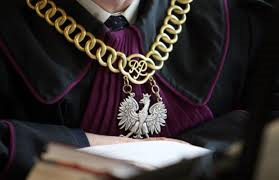 Wymogi wniosku o wyłączenie sędziego
powinien spełniać warunki formalne pisma procesowego (art. 126 KPC);
powinien zwierać wskazanie z imienia i nazwiska sędziego, którego wyłączenia domaga się strona oraz uprawdopodobnienie przyczyn uzasadniających jego wyłączenie;
można go wnieść w formie pisemnej lub ustnej do protokołu;
nie ma przeszkód, aby wniosek został złożony w trakcie postępowania, ale wówczas trzeba uprawdopodobnić, że przyczyna wyłączenia stała się znana dopiero w toku postępowania;
nie podlega opłacie;
może zostać złożony przez strony (uczestników postępowania nieprocesowego), interwenientów, prokuratora, Rzecznika Praw Obywatelskich, Rzecznika Praw Dziecka, organizacje pozarządowe, inspektora pracy oraz powiatowego (miejskiego) rzecznika konsumentów.
Rozstrzygnięcie o wyłączeniu iudex suspectus
rozstrzyga sąd, w którym sprawa się toczy, a gdyby sąd ten nie mógł wydać postanowienia z powodu braku dostatecznej liczby sędziów – sąd nad nim przełożony (art. 52 § 1 KPC);
postanowienie o wyłączeniu sędziego sąd wydaje w składzie 3 sędziów zawodowych spośród tych, których wniosek nie dotyczy;
postanowienie może zapaść na posiedzeniu niejawnym;
przed wydaniem postanowienia sędzia, którego wniosek dotyczy, składa wyjaśnienia i wstrzymuje się od udziału w sprawie, z tym że może wykonywać tylko czynności niecierpiące zwłoki, przykładowo w przedmiocie zabezpieczenia dowodu;
ponowny wniosek oparty na tych samych okolicznościach podlega odrzuceniu; 
na postanowienie o wyłączeniu sędziego, jak również postanowienie o odrzuceniu wniosku o wyłączenie sędziego zażalenie nie przysługuje;
na postanowienie sądu I instancji oddalające wniosek o wyłączenie sędziego zażalenie przysługuje na podstawie przepisu art. 394 § 1 pkt 10 KPC, a w przypadku postanowienia wydanego przez sąd II instancji zażalenie przysługuje do innego równorzędnego składu sądu drugiej instancji (art. 394² § 1 pkt 10 KPC).
Wartość przedmiotu sporu
Zgodnie z art. 19 § 1 i § 2 k.p.c. jest nią:
w sprawach o roszczenia pieniężne – dochodzona przez powoda kwota;
w innych sprawach majątkowych – kwota pieniężna którą powód ma obowiązek wskazać w pozwie, kierując się regułami określonymi w art. 20-24 k.p.c.
UWAGA: o majątkowym lub niemajątkowym charakterze sprawy rozstrzyga wyłącznie przedmiot sporu, to jest majątkowy lub niemajątkowy charakter dobra, którego ochrony domaga się powód.
W.p.s.
Art. 20 [Rozwinięcie] Do wartości przedmiotu sporu nie wlicza się odsetek, pożytków i kosztów, żądanych obok roszczenia głównego.
Art. 21 [Kilka roszczeń] Jeżeli powód dochodzi pozwem kilku roszczeń, zlicza się ich wartość.
Art. 22 [Świadczenia powtarzające się] W sprawach o prawo do świadczeń powtarzających się wartość przedmiotu sporu stanowi suma świadczeń za jeden rok, a jeżeli świadczenia trwają krócej niż rok - za cały czas ich trwania.
Art. 23 [Najem] W sprawach o istnienie, unieważnienie albo rozwiązanie umowy najmu lub dzierżawy, o wydanie albo odebranie przedmiotu najmu lub dzierżawy, wartość przedmiotu sporu stanowi przy umowach zawartych na czas oznaczony - suma czynszu za czas sporny, lecz nie więcej niż za rok; przy umowach zawartych na czas nieoznaczony - suma czynszu za okres trzech miesięcy.
Art. 231 [Roszczenia pracowników] W sprawach o roszczenia pracowników dotyczące nawiązania, istnienia lub rozwiązania stosunku pracy wartość przedmiotu sporu stanowi, przy umowach na czas określony - suma wynagrodzenia za pracę za okres sporny, lecz nie więcej niż za rok, a przy umowach na czas nieokreślony - za okres jednego roku.
Art. 232 [Wydanie nieruchomości] W sprawach o wydanie nieruchomości posiadanej bez tytułu prawnego lub na podstawie tytułu innego niż najem lub dzierżawa wartość przedmiotu sporu oblicza się przyjmując, stosownie do rodzaju nieruchomości i sposobu korzystania z niej, podaną przez powoda sumę odpowiadającą trzymiesięcznemu czynszowi najmu lub dzierżawy należnemu od danego rodzaju nieruchomości.
Art. 24 [Zabezpieczenia] W sprawach o zabezpieczenie, zastaw lub hipotekę wartość przedmiotu sporu stanowi suma wierzytelności. Jeżeli jednak przedmiot zabezpieczenia lub zastawu ma mniejszą wartość niż wierzytelność, rozstrzyga wartość mniejsza.
Sprawdzenie w.p.s.
Jeśli sąd ma wątpliwości co do wskazanego w.p.s (zwłaszcza jeżeli zależy od niej właściwość rzeczowa sądu lub wysokość opłaty sądowej) sąd z urzędu powinien wydać postanowienie celem sprawdzenia w.p.s.
Postanowienie może być wydane na posiedzeniu jawnym lub niejawnym tylko do chwili doręczenie pozwu (wniosku) pozwanemu (uczestnikowi postępowania). Po tej chwili sprawdzenia Sąd dokonuje tylko na zarzut pozwanego (uczestnika) zgłoszony przed wdaniem się w spór co do istoty sprawy.
Po ustaleniu w.p.s. nie podlega ponownemu badaniu w dalszym toku postępowania.
Kazus
Beata Szybka jest najemczynią lokalu mieszkalnego położonego we Wrocławiu przy ul. Kotlarskiej, za który uiszcza czynsz w wysokości 1000 zł miesięcznie. Wraz z nią, ale wbrew jej woli mieszka od dwóch lat pełnoletni syn Piotr Szybki, który nie ponosi żadnych opłat związanych z utrzymaniem lokalu i nie ma do niego żadnego tytułu prawnego. Piotr Szybki zajmuję połowę mieszkania. Beata Szybka ma zamiar wystąpić na drogę sądową i żądać od swojego syna zapłaty kwoty z tytułu połowy kosztów utrzymania lokalu za okres dwóch lat oraz eksmisji syna. 

Proszę wskazać, jaki w.p.s. powinna podać powódka i do którego sądu należy wnieść pozew?